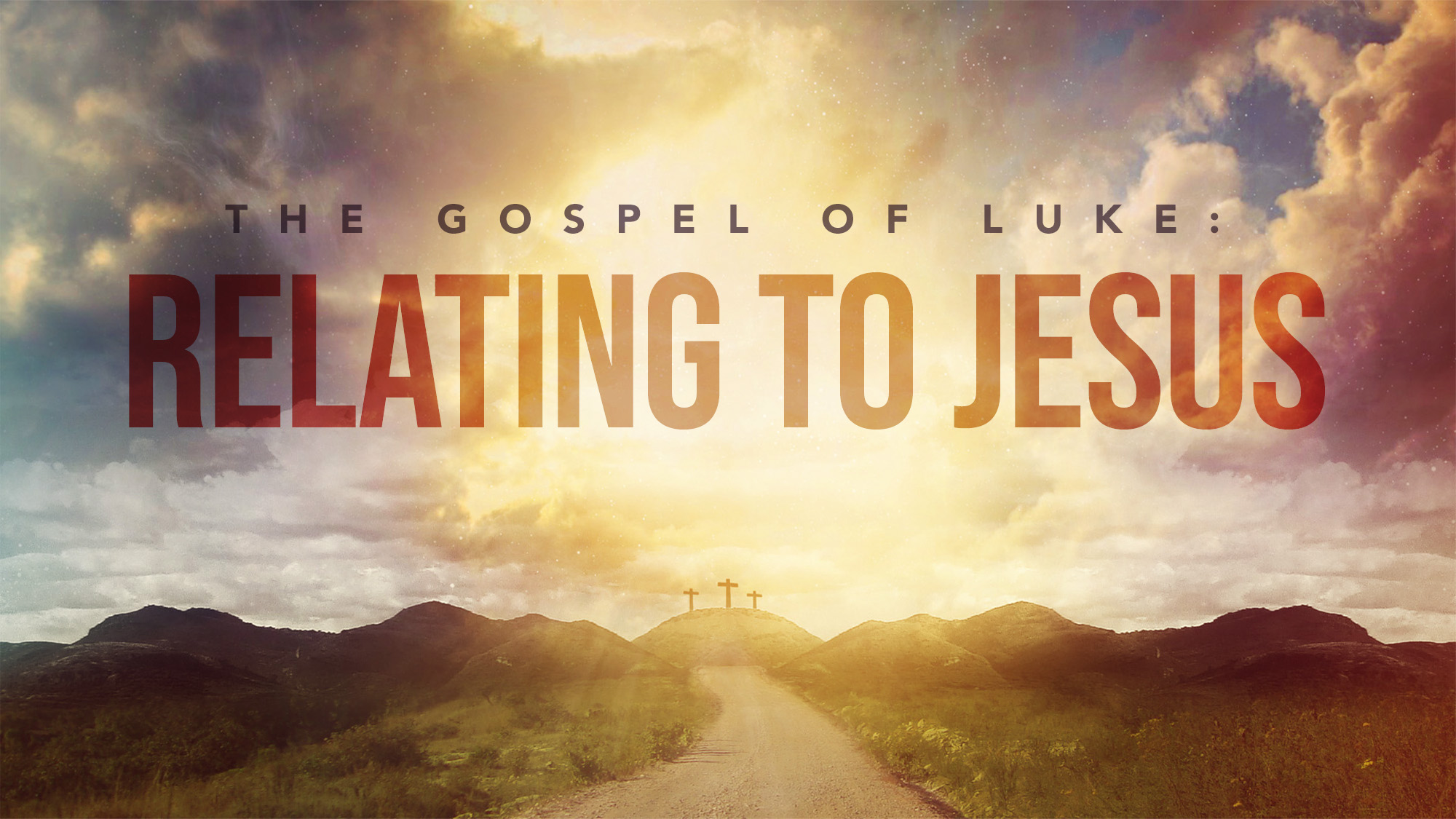 Class 11, Jesus and discipleship
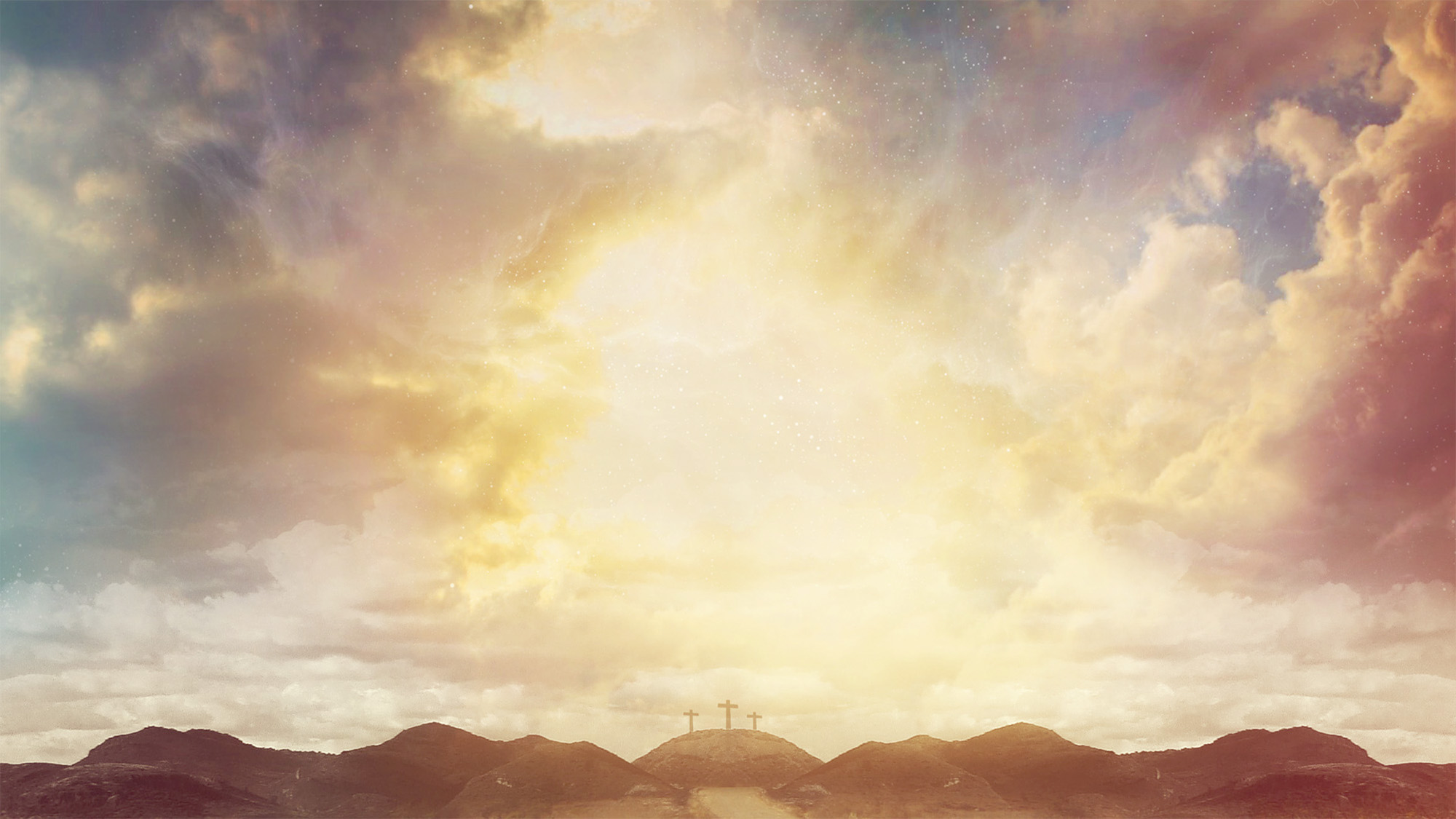 Overview
Luke 9:51-10:24
Jesus and discipleship
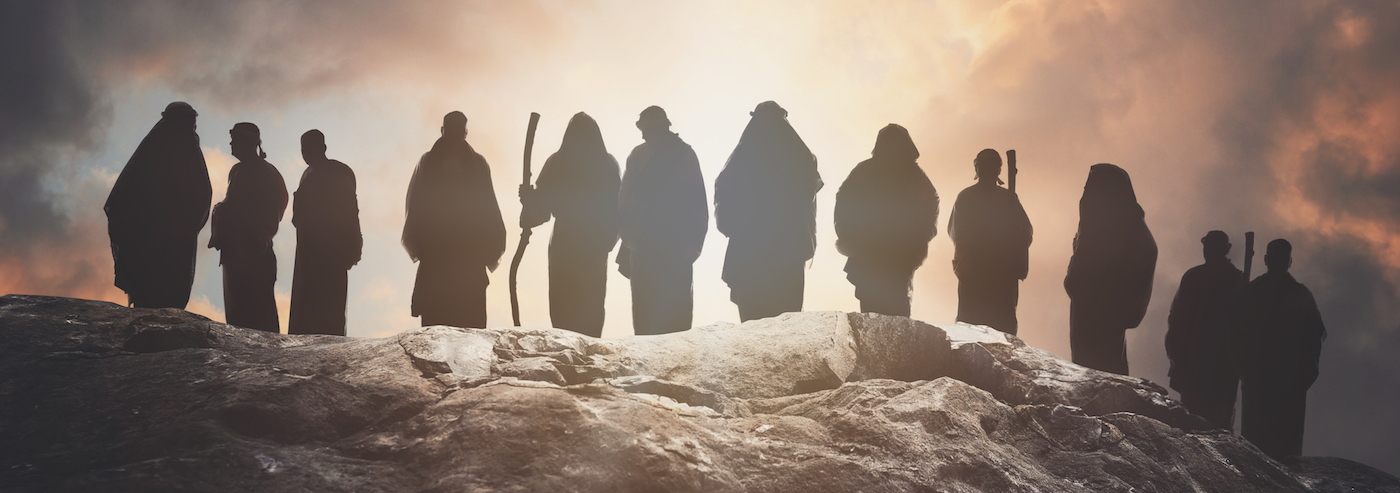 Discipleship is an adventure
“The reason God gave us free will is because it’s better for us to come to virtue in our own accord, and it’s better to have an adventure than to be safe. 
What do you want for your kids? Do you want them to get out there and enter into forthright combat with the world and overcome obstacles and succeed or do you want to wrap them in styrofoam and bubble wrap and store them in the basement? You know nothing will hurt them down there, except you.”
Jordan Peterson
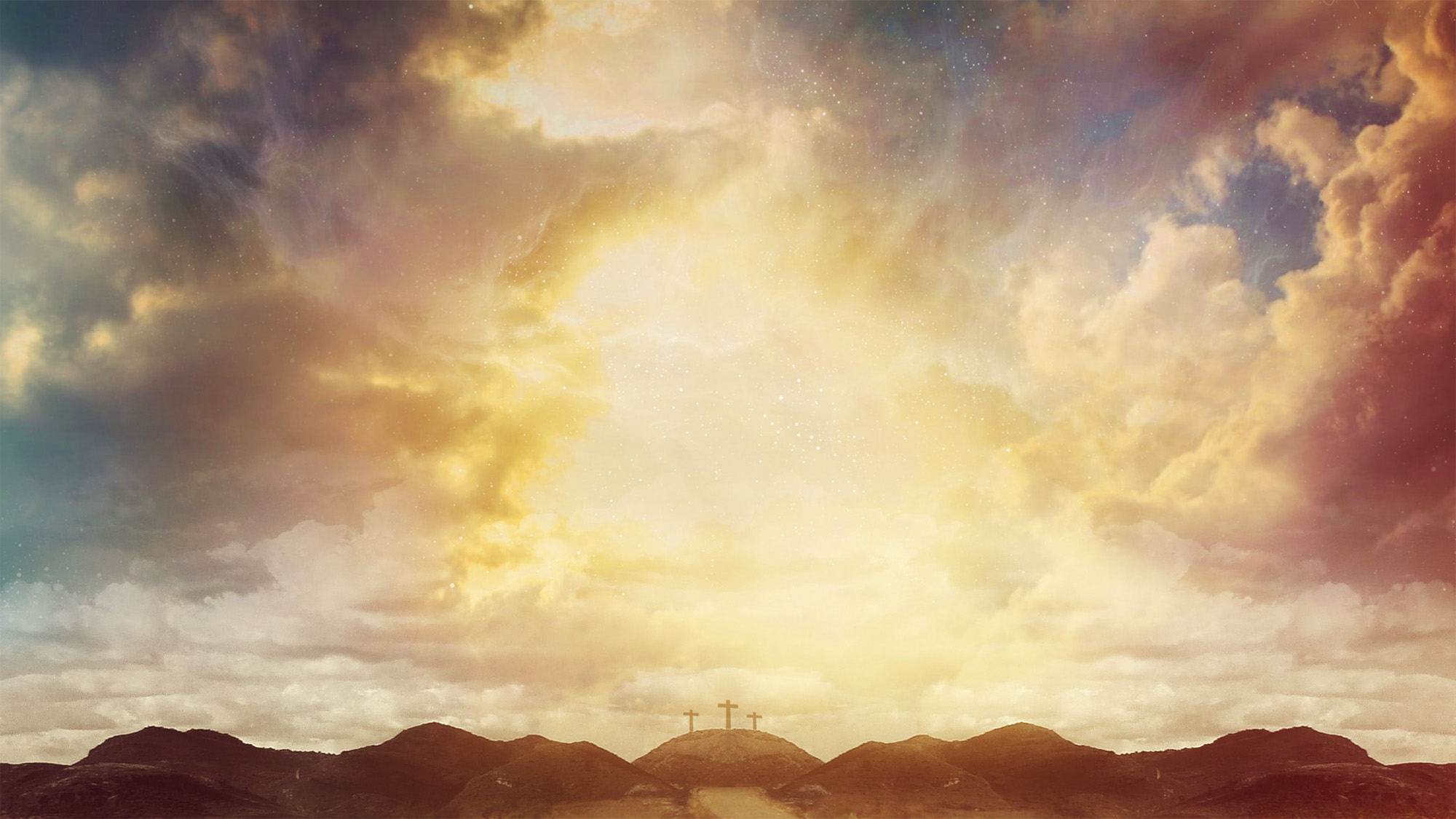 Luke 9:51-62
“…set his face to go to Jerusalem.”
The “holy mountain” of Mount Zion (Judah) or Mount Gerizim (Samaria)
Legitimate question (John 4:19-26)
“do you want us to tell fire to come down from heaven.” 
I will follow you, but…
You will be uncomfortable
It has a high cost
You need to be all in 
Trade security for an adventure
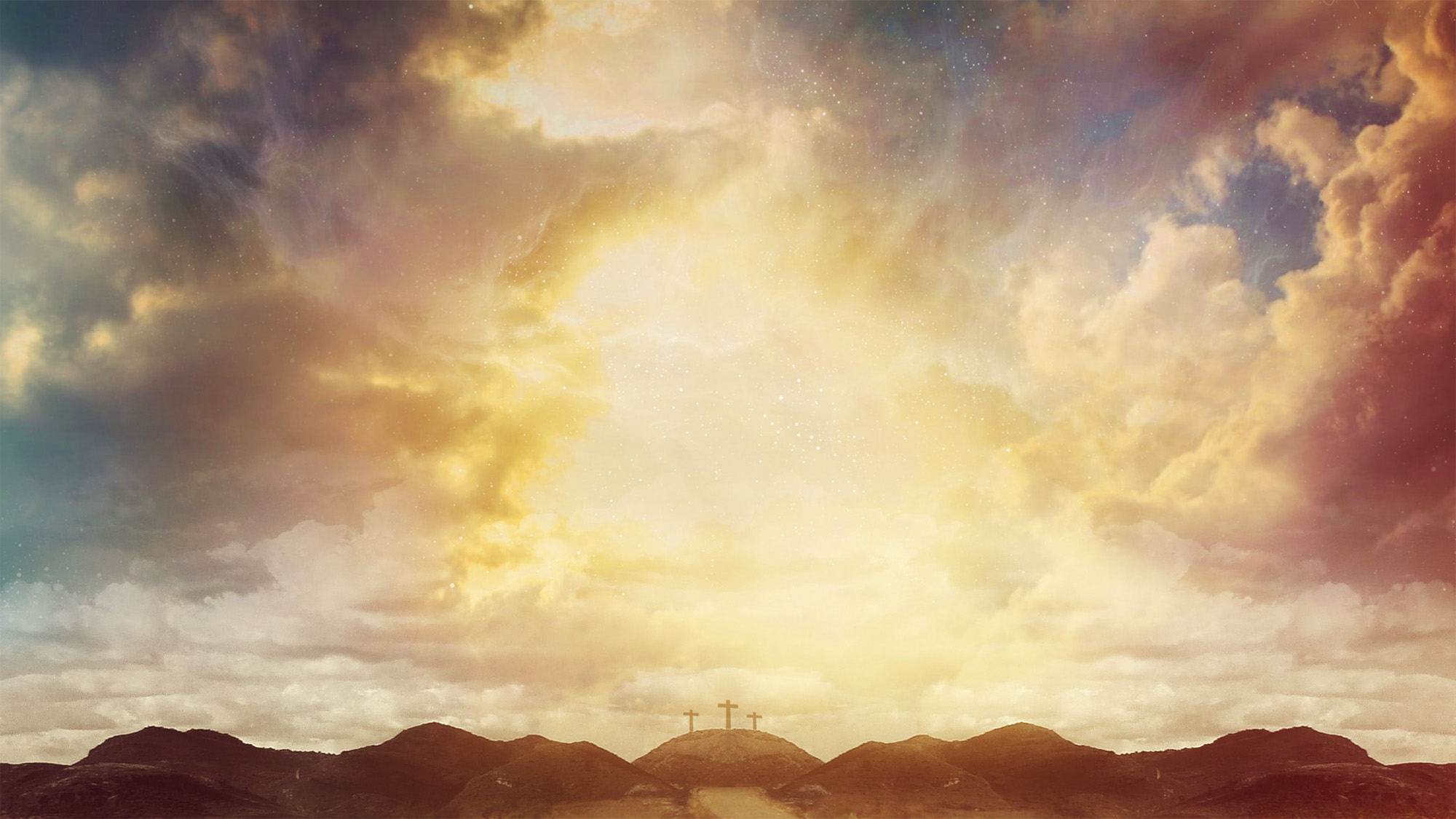 Luke 10:1-12
Sending out the 72
“The harvest is plentiful…”
“I am sending you out as lambs in the midst of wolves.”
Faith (trust)
No money, no provisions, no friends
Faith (trust)
Preach peace (not war)
Eat what you’re given
Faith (trust)
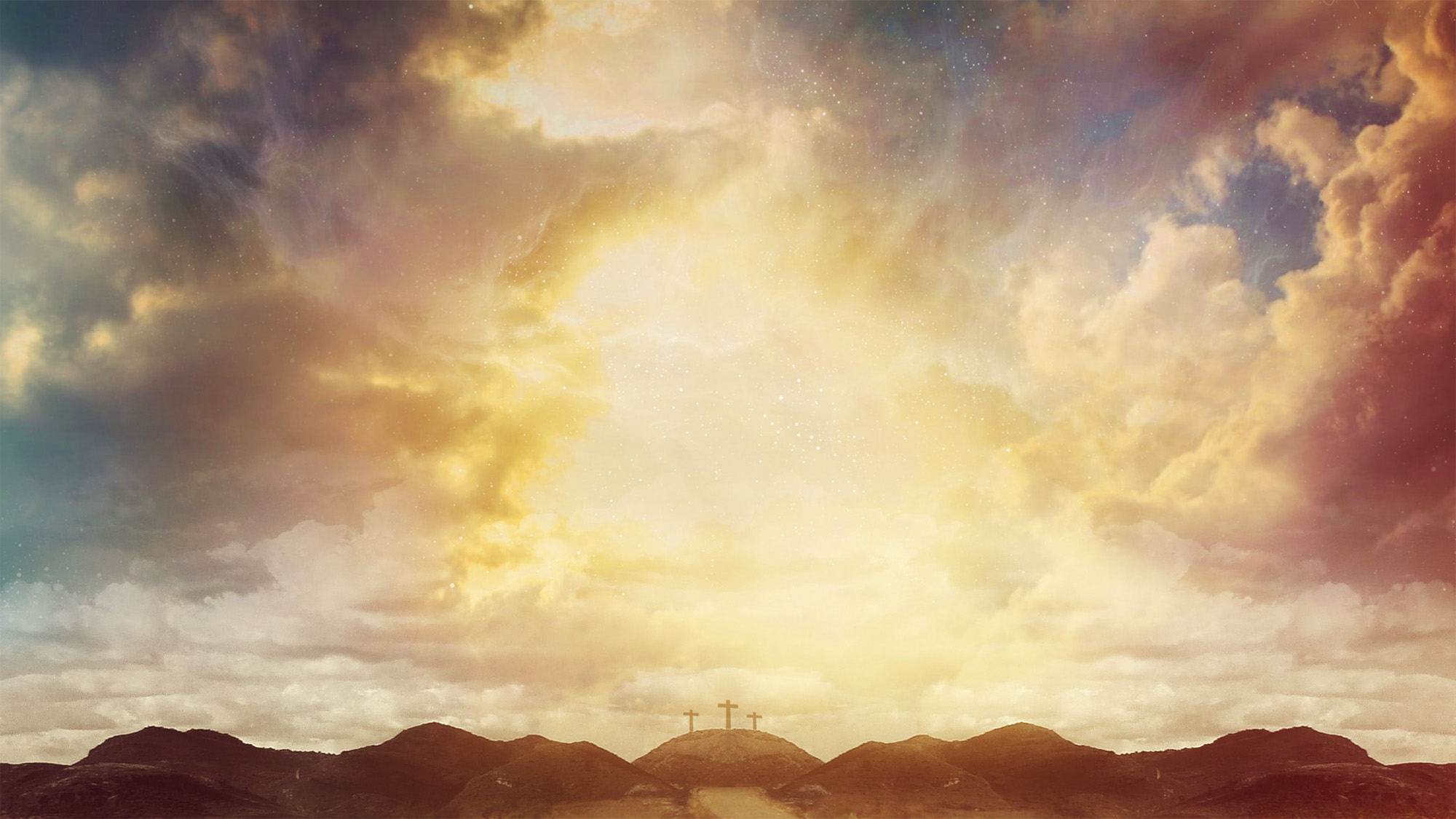 Luke 10:13-24
Whoa to Chorazin and Bethsaida
They return “with joy”
Demons subject to them
Joy is a choice
“…nothing shall hurt you.”
“…rejoice that your names are written in heaven.”
The father and the son
“…many prophets and kings desired to see what you see.”
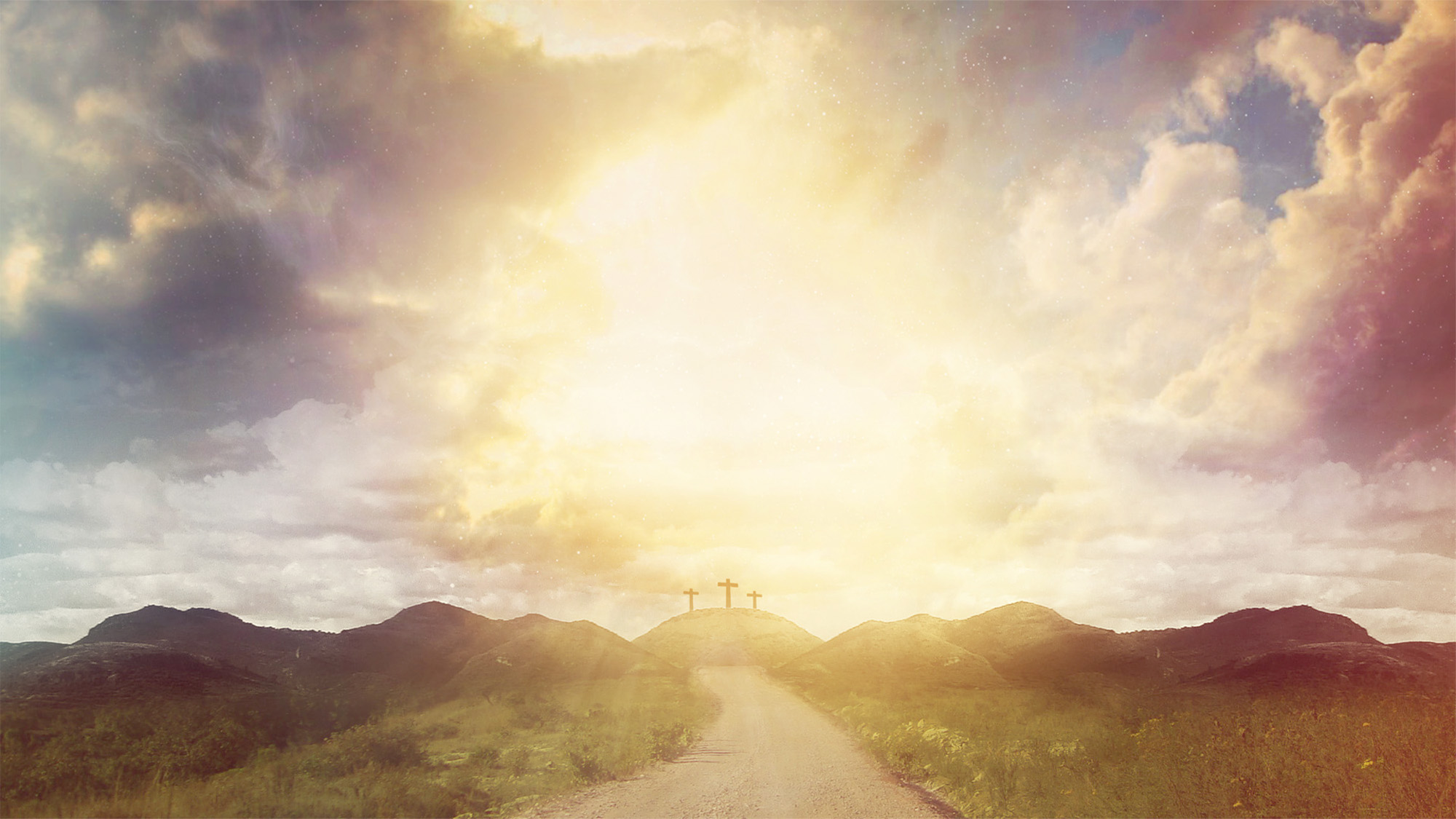 A few questions
What made them joyful?
What motivated the disciples?
What hadn’t changed?
What do we learn about discipleship?
What is Jesus’s relationship to disciples?